Nut Lorena Gutiérrez Carrasco 
Depto Gestión APS
Servicio Salud Aconcagua
Capacitación Continua de Médicos 10.04.19
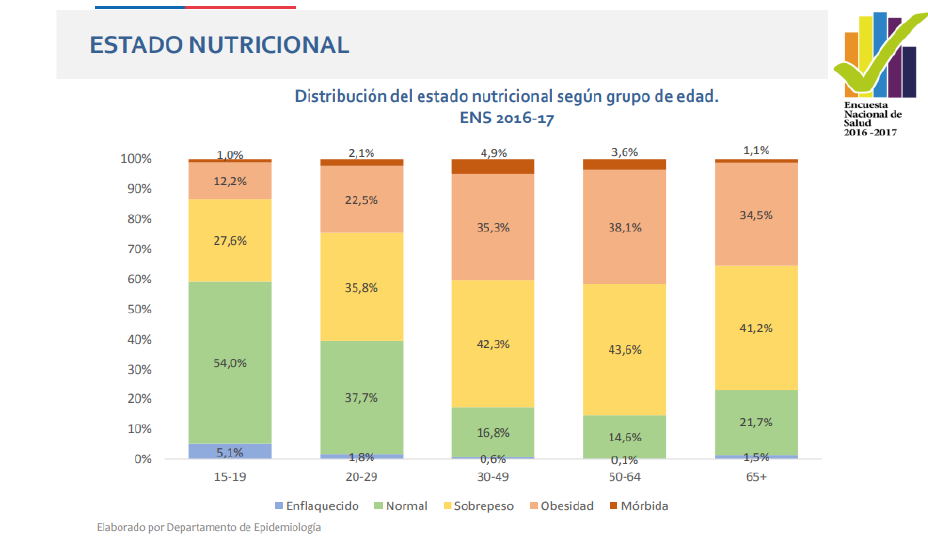 Según la Encuesta de Consumo Alimentario en Chile, realizada por el
Ministerio de Salud, sólo el 5% de la población come saludable, el 95
restante requiere modificaciones importantes en su dieta.
Existe consumo excesivo de energía, grasas saturadas, azúcares y sodio,
en
todos
los
grupos
etarios   y
especialmente   en
los   niveles
socioeconómicos más bajos.
Chile no cumple con las recomendaciones mínimas de consumo de
agua, frutas, verduras, lácteos y pescados. Sólo el 9,2% a nivel nacional consume pescados y productos del mar, el 24,4% consume legumbres regularmente y el 15% del país consume las porciones recomendadas de frutas y verduras.
SEDENTARISMO
Encuesta
aáonal de:
SaJud
2016-2017
Sedentarismo en el último  mes (<3 veces  por semana),
total  país y según  sexo.  ENS 2003,
2009-10   y 2016-17
100%
90%
86, 7%
--
Nacional
80%
70%
60%
50%
-----
40%
30%
20%
10%
0%
Mujer
Hombre
Total País
•2009-10
•  2016-17
•2003
Elaborado por Departamento de Ep demlología
Se entiende por •sedentansmo en el ultimo mes", aquellos 1ndMduos  que en los últimos 30 días NO practicaron  deporte o realizaron actividad fis1Ca fuera de su horano
de trabajo, durante 30 minutos o más cada vez, 30 más veces por semana.
No se observan diferencias estadísticamente   signrf1cat1vas entre las distintas  mediciones  ENS 200,3.2009  10 y 2016-17 (IC 95%). Se observad 1erencta  sign1ficat1va entre hombres  y muJeres en la ENS 2016·17
LOS CUATRO PILARES DE
ELIGE
VIVIR
SANO
Alimentación Saludable
Actividad Física
Vida en Familia
Vida al Aire Libre
PROPÓSITO
“Contribuir a disminuir  enfermedades cardiovasculares
y Diabetes mellitus dos en la población chilena.”
OBJETIVO GENERAL
“Disminuir los factores de riesgo como sobrepeso, obesidad y sedentarismo
en relación a la condición física en niños, niñas, adolescentes
meses a 64 años que sean beneficiaros de FONASA.”
y
adultos
de
6
OBJETIVOS ESPECÍFICOS
1.  Mejorar Condición Nutricional
2.  Mejorar Condición Física.
POBLACION OBJETIVO
“La población objetivo del programa son niños, niñas, adolescentes, adultos,
mujeres embarazadas y post parto inscritos en FONASA, de 6 meses a 64 años de
edad que cumplen con los criterios de inclusión.”
CRITERIOS
DE
CRITERIOS
INGRESO:
DE
EXCLUSION:
Población inscrita en los centros de
salud de atención primaria, validada por
FONASA, que cumpla con los siguientes
criterios:
- Personas con diagnóstico de diabetes tipo
1.
- Personas de 15 y más años con diabetes
mellitus 2.
- Personas de 15 y más años con
hipertensión arterial.
- Personas con Patologías cardiovascular
- Personas con patología oncológica con
tratamiento actual o reciente.
- Personas con insuficiencia orgánica (renal,
cardíaca, hepática)
- Otras patologías que a juicio del evaluador
contraindique ingreso.
•Personas con diagnostico nutricional de
Sobrepeso y Obesidad desde 6 meses
hasta los 64 años.( incluyendo a mujeres
embarazadas y mujeres post parto)
•Personas menores de 15 años con
Diabetes Mellitus II e Hipertensión,
referidos de nivel secundario
ESTRATEGIA DE INTERVENCIÓN EN ESTABLECIMIENTOS
EDUCACIONALES Y JARDINES INFANTILES:
Para la población de 6 meses a 19 años la estrategia considera para su desarrollo, el calendario del año escolar
 (8meses de intervención)  potenciando que la estrategia se lleve a cabo de preferencia en establecimientos
educacionales (Escuela, liceos, Salas Cunas y Jardines Infantiles). En este caso se debe realizar  el trabajo en
conjunto con las Aulas del Bien Estar que es un componente de la Política Nacional de Convivencia Escolar del
Ministerio de Educación.
Durante los  8 meses se realizan Círculos de Vida Sana y círculos de actividad física (sesiones grupales) en los
cuales se incorpora a usuarios indirectos, dado que se ofrece la actividad a todo el grupo curso, estos círculos
estarán acompañados de prestaciones  individuales al ingreso al 6° y 8° mes
ESTRATEGIA DE INTERVENCIÓN EN LA COMUNIDAD Y
CENTROS DE SALUD:
Para la población de 6 meses a 64 años cuya estrategia sea desarrollada en lugares de la comunidad que no
sean establecimientos educacionales, la estrategia considera un ciclo de 6 meses a cargo del equipo 
multidisciplinario. Durante esos meses se ofrecen Círculos de Vida Sana y Círculos de Actividad física. Al ingreso 
y al 6° mes de intervención se realiza una consulta nutricional, consulta con Psicólogo y una evaluación de 
condición física.
Una vez realizadas las evaluaciones del sexto mes y si el usurario intervenido cumplió con estas prestaciones mínimas y el año calendario le permite renovar por 6 meses más, podrá continuar en el programa
En caso de no cumplir con la meta y/o asistencia:
•   El usuario es egresado y sólo podrá reingresar transcurrido 6 meses previa evaluación del equipo.
•   Si el usuario no desea continuar luego de los 6 meses de intervención se deberá poner en el registro
como “No Desea Continuar en el Programa”  e ingresar a un nuevo usuario al programa.
ELIGE
VIDA
SANA
2019
Actividad Física y Recreación
Alimentación Saludable
REQUISITO: EXAMEN MEDICINA PREVENTIVA
O CONTROL DE SALUD VIGENTE
COMPONENTE
SALUDABLE
1:
ALIMENTACIÓN
2 consultas
nutricionales
(ingreso y 6° mes)
5 Círculos de vida
sana
1 Consulta
con
Psicólogo.
La duración del programa seria de 6 meses con posibilidad de renovar el ciclo por un nuevo periodo siempre que cumpla con prestaciones mínimas establecidas y el año calendario se lo permita
CIRCULOS DE VIDA SANA : INTA








HUERTOS
ACOMPAÑAMIENTOS COMPRA CANASTA BASICA SALUDABLE 
COMPRA INTELIGENTE
PREPARACIONES 
RECETARIOS 
PSICONUTRICIONALES 
EMOCIONES
AUTOCUIDADO
Temas expositivos
Reflexión de pares
Refuerzo de hábitos
Circulo
de vida sana
Componente motivacional
Fortalecer el grupo y sus objetivos en común
COMPONENTE
2:
ACTIVIDAD
FÍSICA
Y
RECREACIÓN
2 evaluaciones de
condición física. (
ingreso y al 6° mes)
48
círculos de vida
1 vez al mes
actividad familiar
sana de actividad
física.
La duración del programa seria de 6 meses con posibilidad de renovar el ciclo por un nuevo periodo siempre que cumpla con prestaciones mínimas establecidas y el año calendario se lo permita
PRE-HABILITACIÓN: PREVENCIÓN DE LESIONES
TRAVÉS DE EJERCICIO FÍSICO
A
Preparación del cuerpo para
ejercicio
el
Sobrecarga
Especificidad
Progresión
Ejercicios específicos
Primer mes de intervención
COMPONENTE
DE
ACTIVIDAD
FÍSICA
Grupo de 2 a 5 años
Grupo de 18 a 64 años
Grupo de 6 a 18 años
Mejorar condición física en
términos de capacidad
Mejorar la condición física
funcional y muscular
Mejorar la condición física
funcional
motora
•	Duración: 60 minutos a 90 minutos Frecuencia: 2 a 3 veces a la semana Intensidad: moderado a vigoroso



Actividades asociadas al juego
Corta duración
Espontáneas



Capacidad aeróbica
Trabajos de sobrecarga
Trabajos de fuerza
 Intermitentes
Estimulación y Desarrollo de Sistema Sensoriomotor, Capacidad Aeróbica, Fortalecimiento Muscular.
TEST
ACTIVIDAD FÍSICA 2019
2 a 5
años
•Salto longitudinal a pies juntos
5 a 18 años
•
Test de
marcha de 6 minutos
•
•
Test de
Test de
Escalón 3x1
5 repeticiones de sentarse
19 a 64 años
y pararse
RANGO ETARIO DE 19 A 64 AÑOS
Mejorar Condición física en términos de capacidad motora y capacidad funcional a través de:
1.- Test de escalón 3x1
2.- Teste de 5 repeticiones de sentarse y pararse.
ACTIVIDADES MÍNIMAS QUE DEBE CUMPLIR LOS
USUARIOS INSCRITOS EN EL PROGRAMA
2019
 2 consultas de nutricionista.
 2 evaluaciones de condición física.
 5 talleres de círculos vida sana.
 48 sesiones de actividad física.
ROL DEL EQUIPO DE SALUD
Se espera de los profesionales que realizan prestaciones Elige Vida Sana facilitación y apoyo, más que de experto.
ejerzan
un
rol
de
ayuda,
Entregar  un  servicio  de  apoyo,  acompañamiento  ,  priorizando  el  vínculo  con
las
personas.
Favorecer
climas
de
relación
“tolerante”   basados
en
actitudes de aceptación, flexibilidad, cercanía y orientación
(más que de juicio y control).
Se
requieren   un
conjunto
de
habilidades
personales,
sociales y de manejo de metodologías de educación en
salud participativas.
Gracias…
CONTACTO:
Lorenai.gutierrez@redsalud.gov.cl